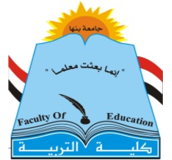 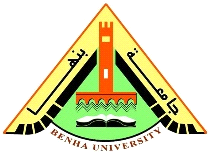 مادة التربية وقضايا العصر
الفرقة الأولى تعليم أساسى جميع الشعب وعلوم مميز
المشرفون
 أ.م.د/ إيمان جمعه
أ.م.د/ ولاء محمود
د/ رقية عبد الله
محاضرة (4)التربية والمشاركة المجتمعية في التعليم (الجزء الثاني)
تتكون المحاضرة من المحاور التالية :
ثانياً : فلسفة المشاركة المجتمعية فى التعليم 
الاعتراف بأهمية العنصر البشرى الإنسانى وطاقاته وأدائه. 
الاتصال الوثيق بين المدرسة والأسرة والمجتمع. 
المشاركة كمبدأ إنسانى ديمقراطى (الديمقراطية المشاركة).
ثانيًا: فلسفة المشاركة المجتمعية في التعليم
تستند فلسفة المشاركة على مجموعة من المبادئ والقيم في ضوء المحتوى والمعنى الفكري لها والتي من أهمها:
1- الاعتراف بأهمية العنصر البشرى الإنساني وطاقاته وأدائه:
إن الإنسان يتكون من مجموعة من الطاقات والأفكار والاتجاهات، إذا وجهت طاقاته الوجه الصحيحة وتم منحه الاستقلالية الذاتية وقوة التصرف فإنه غالباً ما يعمل على رفع كفاءة المنظمة وفعاليتها، وتزداد عنده الرغبة على المبادرة والمشاركة في أداء الأعمال وحل المشكلات.
1- الاعتراف بأهمية العنصر البشرى الإنساني وطاقاته وأدائه
المشاركة هي العملية التي يؤدى من خلالها الفرد دوراً في الحياة الاجتماعية أو الاقتصادية أو السياسية من خلال الفرص المتاحة له للإسهام في تحديد الأهداف العامة لذلك المجتمع، وفي عمليات تحقيق تلك الأهداف، كما أنها توفر فرصاً لتمرين الفرد على مهارات مثل التعامل مع الآخرين كأعضاء في المجتمع، والملاحظة ، والتنظيم، واستثمار طاقاته.
2- الاتصال الوثيق بين المدرسة والأسرة والمجتمع
تعد المشاركة مجال للتفاعل ، حيث إن السلوك الفردي يتبادل التأثير بالسلوك الجماعي، وقد يوجه أحدهما الآخر تبعاً لعوامل وظروف متعددة، وفي الأحوال كلها يراد للمشاركة أن تكون فعالة.
ترفع التوجهات المشتركة روح التأثير الجمعي والتضامن والولاء والإحساس بالوحدة والشعور بالارتباط والانتماء ، مما تشكل عوامل التماسك الاجتماعي.
تابع الاتصال الوثيق بين المدرسة والأسرة والمجتمع
يوجد ثلاثة مبادئ يجب أن تشكل أساس المشاركة بين المدرسة والأسرة والمجتمع:
التبادلية: وتعنى قيام علاقة واضحة والتزامات مشتركة بين المدارس والأسرة ومؤسسات المجتمع ومنظماته.
المبادئ الديمقراطية: وتتضمن إدراك الاهتمامات المختلفة، واحترام كافة المشاركين بصرف النظر عن الجنس والحالة التعليمية والاجتماعية وغيرها.
الفرص المتنوعة للمشاركة والموجهة إلي الظروف الخاصة لكل مدرسة0
تابع الاتصال الوثيق بين المدرسة والأسرة والمجتمع
وهذا الاتصال له أهدافه ومراميه من جانب المؤسسة التعليمية والمجتمع المحلي الذي تخدمه فمن جانب أولياء الأمور نجد أنه في حاجة مستمرة إلي التأكيد من أن الموارد التي تخصص للمؤسسة التعليمية تنفق في الوجوه المخصصة لها وبالتالي تحقق الأهداف المرغوبة،كذلك أنه في حاجة للاطمئنان علي كفاءة وفاعلية أداء المؤسسة التعليمية بأجهزتها المختلفة والعاملين فيها وأنه من حقهم إخضاعها للمساءلة تحقيقا للصالح العام0
أما من جانب المؤسسة التعليمية فنجدها دائما في حاجة مستمرة لأن تثبت جديتها وفاعليتها في السعي وراء تحقيق الأهداف التي ينشدها المجتمع،وهي في حاجة أيضا لأن تثبت للمجتمع أن  الأساليب والأنشطة التي تتبناها كفيلة بتحقيق الأهداف، كما أنها في حاجة للتعرف علي رغبات واحتياجات المجتمع لاتخاذ القرارات بشأن السياسات المستقبلية والتي تتطلب استعانة المؤسسة التعليمية بمشاركة المجتمع المحلي0
3- المشاركة كمبدأ إنساني ديمقراطي (الديمقراطية المشاركة)
يقرر الإعلان العالمي لحقوق الإنسان أن الجهل يعوق الإنسان عن تحقيق ذاته لذا يقر حق التعليم، فالمشاركة إذن – كمبدأ إنساني وديمقراطي- تعطى الإنسان الحق في إخضاع كافة المسائل والموضوعات التي تؤثر في حياته وحياة جماعته ومجتمعه للمناقشة وإبداء الرأي0 وغير خفي أن هذا الحق ليس مطلق على عواهنه بل من المفيد أن يقترن بشئ من التخطيط يضمن فاعليته ويجنبه مخاطر الفوضى0 فالمشاركة المخططة تقلل من السلبية وتتيح الفرص المناسبة لمباشرتها كعادة وسلوك اجتماعي يحقق مزايا عديدة للمجتمع وأفراده0
المشاركة كمبدأ إنساني ديمقراطي (الديمقراطية المشاركة)
وقد وصف الرواد النظريين الديمقراطيين من أمثال: روسو Rousseau-  ميل Mill- كول Cole) فكر المشاركة المجتمعية ، ويتمثل المبدأ الذي تقوم عليه أفكار هؤلاء النظريين الثلاثة في أن هناك ترابطاً أو تداخلاً بين نظام السلطة في المؤسسات وبين الخصائص السيكولوجية واتجاهات الأفراد ، وتعد الوظيفة الأساسية للمشاركة المجتمعية وظيفة تعليمية تربوية.
يعتبر " جان جاك روسو" رائد المنظرين لفكرة المشاركة المجتمعية ، ويقوم فكرة في هذا الخصوص على المشاركة الفردية من جانب المواطنين في اتخاذ القرارات ذات العلاقة بمصالحهم، ويرى أن فاعلية المشاركة المجتمعية تتطلب تحقيق قدر من المساواة الاجتماعية بين المواطنين0
المشاركة كمبدأ إنساني ديمقراطي (الديمقراطية المشاركة)
« روسو»  يهتم  بالوظيفة التعليمية ودورها في تنمية التصرفات المسئولة للفرد، فمن خلال المشاركة يدرك الفرد أن الصالح العام والمصالح الخاصة جميعها مصالح متكافئة وليست متعارضة0 
يتفق (ميل) مع (روسو) في القيمة التعليمية للمشاركة ويربط أبعاد هذه الوظيفة بالمؤسسات السياسية المحلية لأن النظام الديمقراطي المركزي الذي لا تسانده مؤسسات ديمقراطية متعددة على المستوى المحلى غالبا نقيض الحرية فلا فائدة من المشاركة القومية ما لم يُعَدّ الأفراد لهذه المشاركة على المستوى المحلى، قام (ميل) بتوسيع المجتمعات المحلية حتى لا تقتصر على الحكومة المحلية بل تتضمن أيضا مكان العمل والمؤسسات الأخرى في المجتمع.
المشاركة كمبدأ إنساني ديمقراطي (الديمقراطية المشاركة)
فكر ( كول ) – حول الديمقراطية المشاركة يقوم أساسا على نظرية الجمعيات ويعرف المجتمع بأنه مجموعة من الجمعيات يرتبط بعضها بإدارة أعضائها . فإذا كان للفرد أن يحكم ذاتيا فيجب أن يشارك في اتخاذ القرار في جميع الجمعيات التي يدخل عضويتها ، وكان مقر العمل بمثابة نقطة البداية الواضحة بسبب امتلاك المواطنين لقدر من الخبرة في هذه المجال، وبالتالي يمكنهم المشاركة بصورة كاملة في صناعة القرارات المتعلقة بهذه المؤسسة ، بينما يمكن اختيار الممثلين لصناعة القرارات ممن لديهم معرفة عميقة عن المؤسسة0
المشاركة كمبدأ إنساني ديمقراطي (الديمقراطية المشاركة)
المشاركة كفكرة مجردة لا تعلم، بل تحتاج إلي ممارسة وتدريب وتحتاج إلي وقت كي يصل إلي الاقتناع بها، ففهم الديمقراطية المشاركة والاقتناع بها يمكن الوصول إليه تدريجيا من خلال الممارسة، وإن الديمقراطية المشاركة ليست مجرد المشاركة في اتخاذ القرار لكنها مسألة اتجاهات نحو الآخرين:
-	التعاون بدلا من المقارنة0
-	محاولة الفهم بدلا من إصدار الأحكام0
-	حق الفرد في التعبير عن آرائه0
-	اكتساب مهارة الاستماع0
-	التقييم النقدي بدلا من القبول غير النقدي0
-	إظهار الاحترام للآخرين ولأدائهم 0
-	الحفاظ على قواعد الديمقراطية0
المشاركة كمبدأ إنساني ديمقراطي (الديمقراطية المشاركة)
تركز نظرية الديمقراطية المشاركة على بعدين أساسين :

أولاً: عدم انفصال الأفراد عن مؤسساتهم وأهمية كفاية المؤسسات السياسية على المستوى القومي لممارسة الديمقراطية من مشاركة أكثر لجموع المواطنين، وضرورة تدريب الأهالي لاكتساب الصفات السيكولوجية اللازمة لنجاح المشاركة من خلال عملية المشاركة ذاتها واكتساب الوظيفة التعليمية لممارستها0

ثانيًا: أنه لا توجد خطورة على استقرار النظام من التوسع في التطبيق للمشاركة لأن الآثار التراكمية والتكاملية لممارسة عملية المشاركة تنمى في المواطنين الصفات اللازمة للمشاركة الفعالة للانتماء للمجتمع وتقبل القرارات التي يشاركون في اتخاذها.
سعدنا بحضراتكم
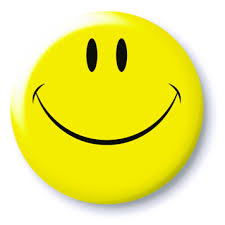 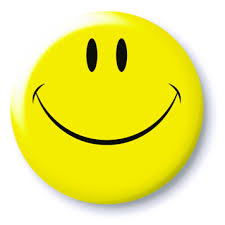 طلابى الأعزاء : انتهت المحاضرة
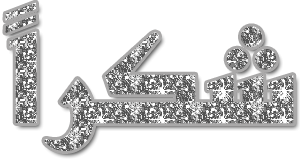